EP215Electronics Lab 1
Lecture 3
Review of Lab 2
Simplest Active device: DIODE
Review of Lab 2
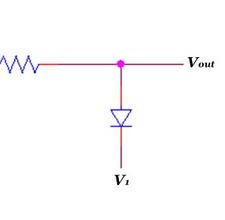 Vin
Vout
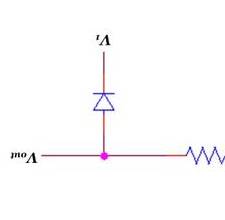 1
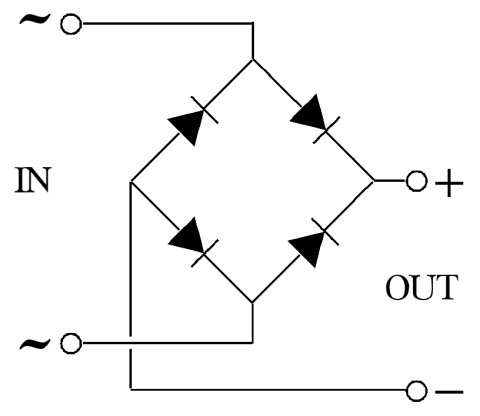 Fig 4
D2
D1
D2
D1
OUT
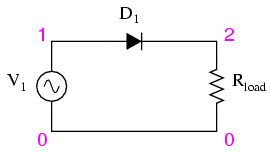 D4
D3
Fig 2
2
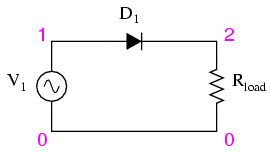 Fig 3
Vin
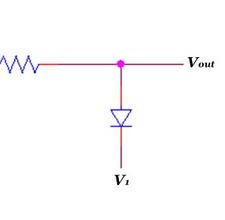 Vout
3
Vin
D1
Vout
0V
Fig 1
4
1. One Diode (voltage) clamp
2. Two Diode (voltage) limiter
3. One Diode half-wave rectifier
4. Four diode full-wave rectifier
What happens in a diode clamp?
Vin
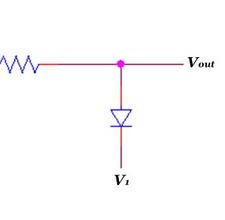 Vout
D1
0V
Fig 1
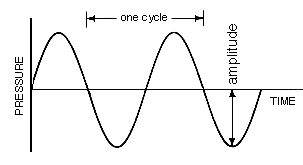 Vin
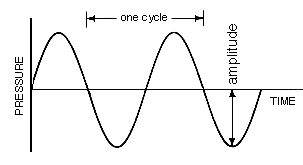 If Vin < 0.7V, Vout = Vin
If Vin > 0.7V, Vout = 0.7V
0.7V
Vout
Follow up questions:
1. This circuit only clamps the positive part of Vin       What modification would cause it to clamp the negative part of Vin?
2. What modification would make it clamp both positive and negative ?
What happens in a diode clamp?
Vin
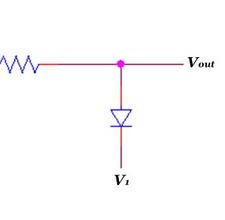 Vout
D1
0V
Fig 1
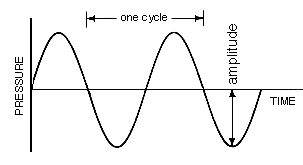 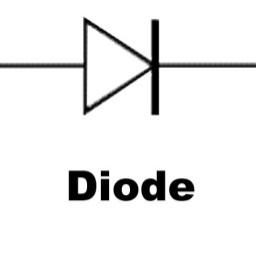 Vin
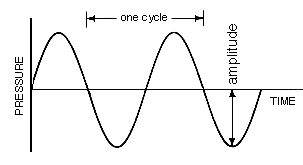 If Vin > 0.7V, Vout = Vin
If Vin < 0.7V, Vout = 0.7V
Vout
0.7V
What modification would cause it to clamp the negative part of Vin?
Diode Limiter
http://www.falstad.com/circuit/e-diodelimit.html
Half wave Rectifier
http://www.falstad.com/circuit/e-rectify.html
Full wave rectifier
1
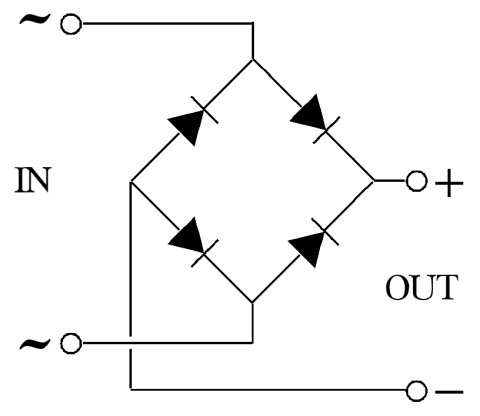 D2
D1
OUT
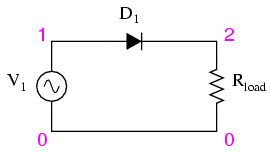 D4
D3
2
3
Vin
Vout
4
http://www.falstad.com/circuit/e-fullrect.html
DSO-1
DSO-2
Full wave rectifier
with measurements of Vin Vout
1
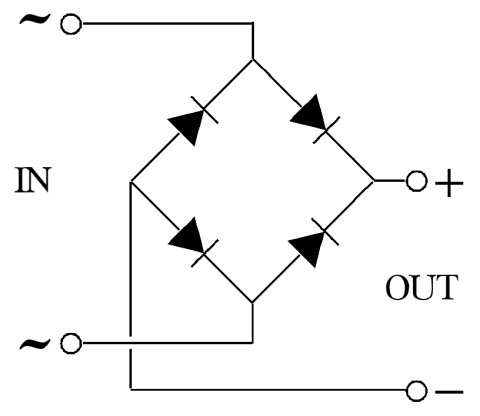 D2
D1
OUT
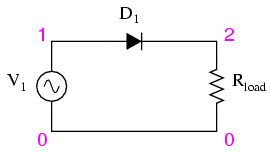 D3
2
3
Vin
Vout
4
http://www.falstad.com/circuit/e-fullrect.html
DSO-1
DSO-2
Full wave rectifier
Looks like a negative clamp from Vin
1
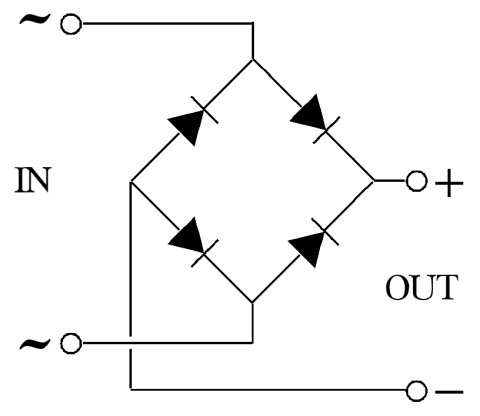 D2
D1
OUT
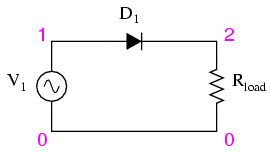 D3
2
3
Vin
Vout
4
http://www.falstad.com/circuit/e-fullrect.html
DSO-1
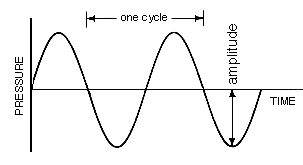 Vin
0.7V
Full wave rectifier
Looks like a half-wave rectifier from Vout
1
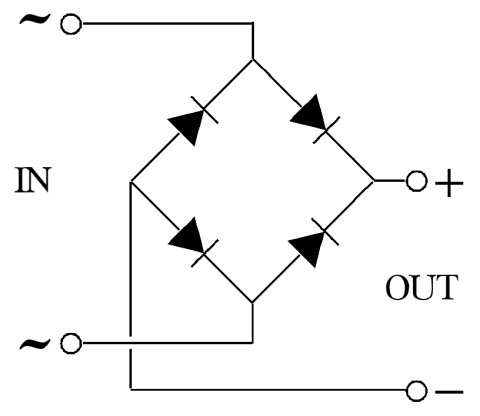 D2
D1
OUT
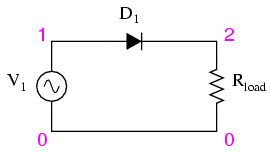 D3
2
3
Vin
Vout
4
http://www.falstad.com/circuit/e-fullrect.html
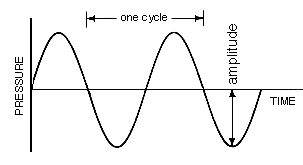 DSO-2
Vout
Note: D1 and D3 function as positive clamps (like Slide 4)
– but are irrelevant, because the half-wave rectification makes sure that Vout is always positive.
Full wave rectifier
Looks like a half-wave rectifier from Vout
1
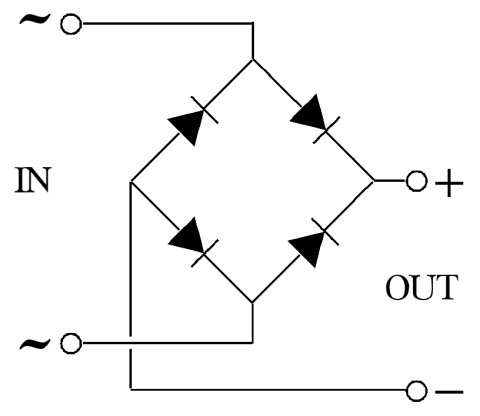 D2
D1
OUT
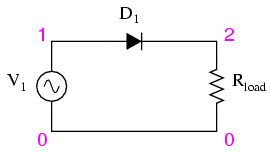 D3
2
3
Vin
Vout
4
http://www.falstad.com/circuit/e-fullrect.html
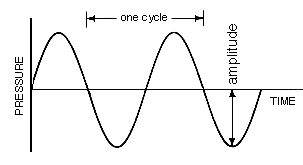 DSO-2
Vout
Notice the green dots which represent 0V
Prep for Lab 3
We have used ‘working’ definitions of Diode operation:

Cathode to Anode voltage > 0.7V → ‘ON’
Cathode to Anode voltage < 0.7V → ‘OFF’
This is not good enough for detailed circuit building & analysis
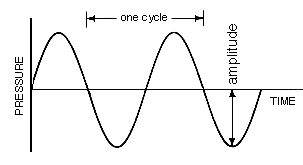 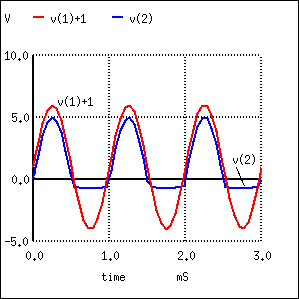 Vout
0.7V
I-V characteristics of two terminal devices
As the voltage across a diode increases from 0.65V to 0.75Vit changes smoothly from:				(V)
A state of not conducting current                             (I)
To a state of conducting current
We will learn how to determine the I-V characteristics of 
any two terminal device without using graph paper!
Useful reference for this course
“Foundations of Analog and Digital Electronics”
by Anant Agarwal and Jeffrey Lang
http://www.allaboutcircuits.com